对渗透作用实验材料和试剂的探究
徐红梅
2017.11.10
[Speaker Notes: 问题：1、什么实验？2、该原理是什么？3、操作过程如何？]
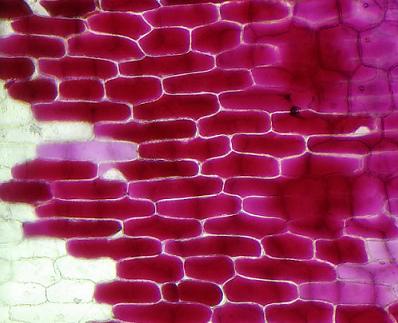 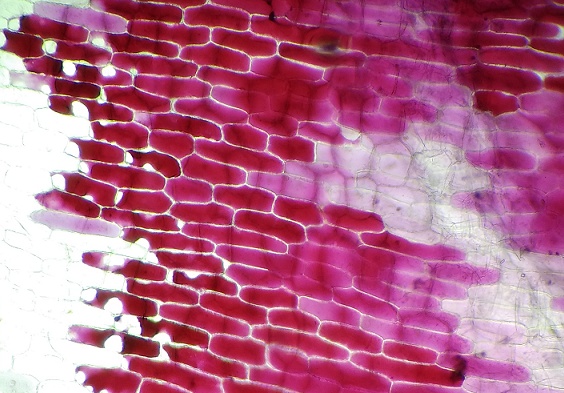 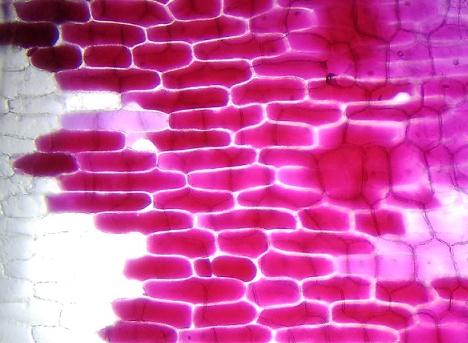 0.3g/ml的蔗糖溶液中失水，发生质壁分离
清水中吸水，发生质壁分离复原
初始对照
[Speaker Notes: 高一实验操作时，你成功了吗？失败的原因？（画图分析植物细胞结构）]
探究课题
1、不同浓度的蔗糖溶液对质壁分离和复原的影响？
2、选用何种材料，既可方便快速的观察到质壁分离，又可观察到原生质层？
3、不同种外界溶液对质壁分离速度的影响及能否进行自动复原？
4、如何用实验直观的观察到细胞壁是全透的，原生质层是半透的？
分组合作探究：
组长：调控整组实验，合理分工，并负责实验的展示交流

记录员：工作单的记录

组员：服从组长分配，进行讨论和实验操作
辅导老师：指导学生
实验交流和结果分析
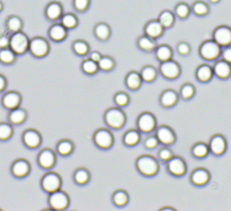 酵母菌初始
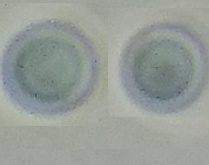 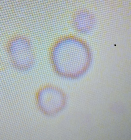 细胞失水
细胞吸水
进一步探究
进一步探究
因微乎其微的细胞体积变化无法观察而不能感性认识细胞壁的伸缩，如何解决？
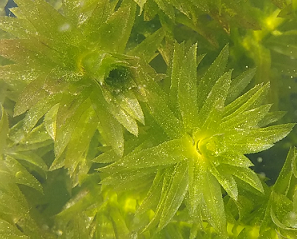 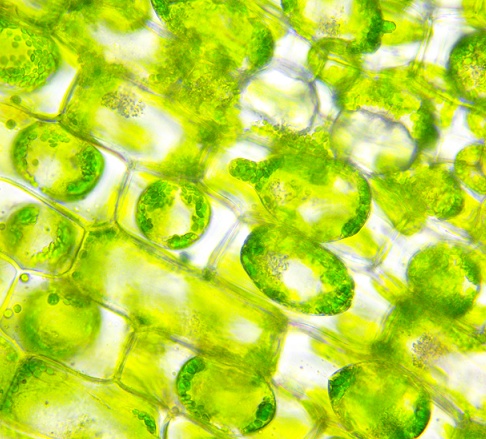 蜈蚣草
原生质层
细胞壁
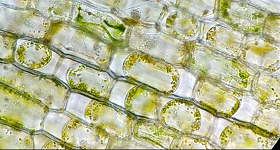 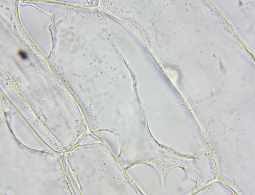 洋葱内表皮
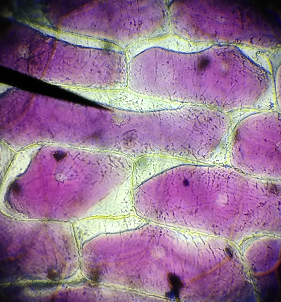 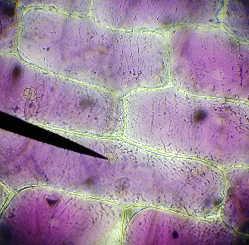 NH4N O3溶液
8分钟后
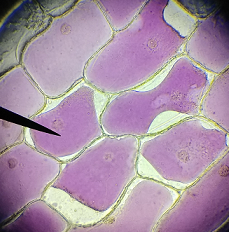 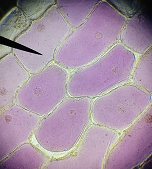 甘油
10分钟后
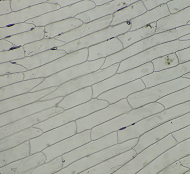 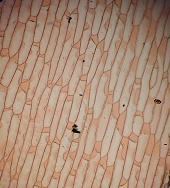 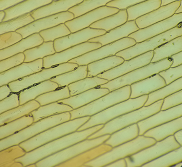 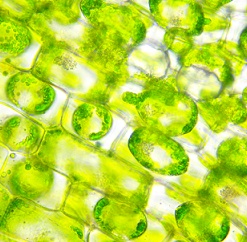 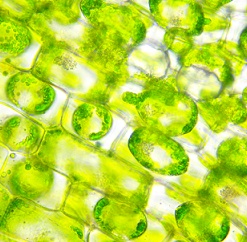 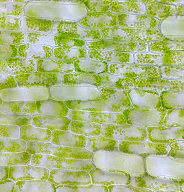 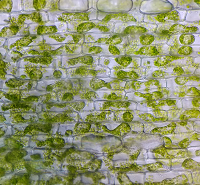 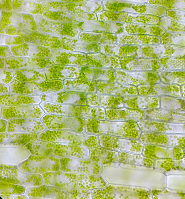 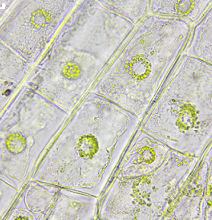 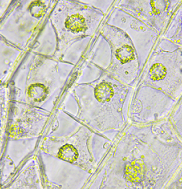 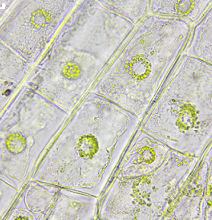 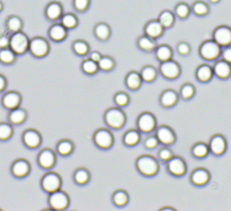 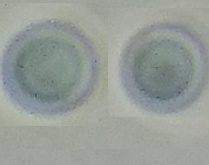 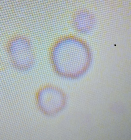 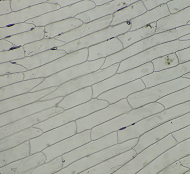 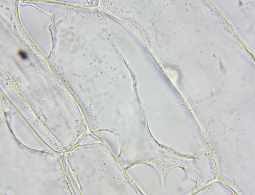 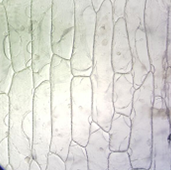 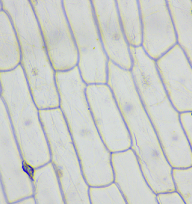 洋葱内表皮
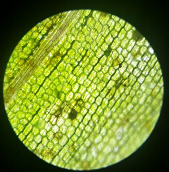 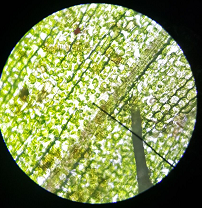 黒藻
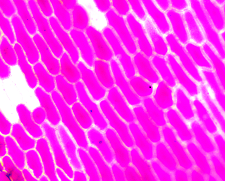 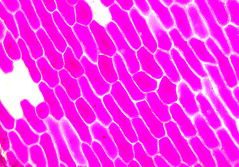 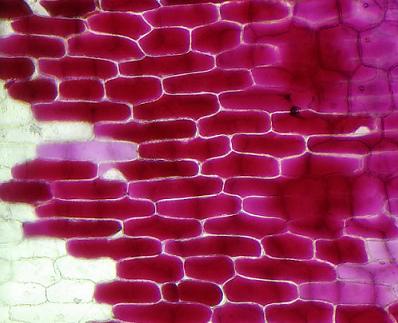 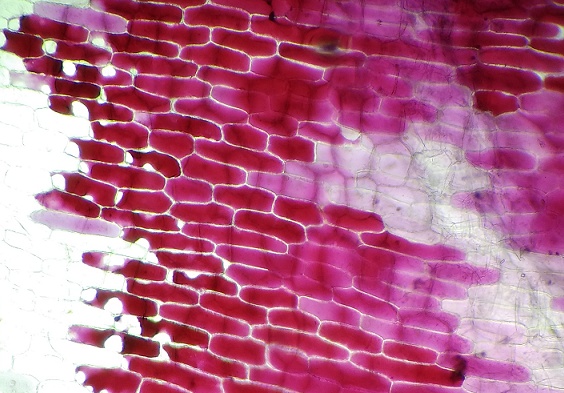 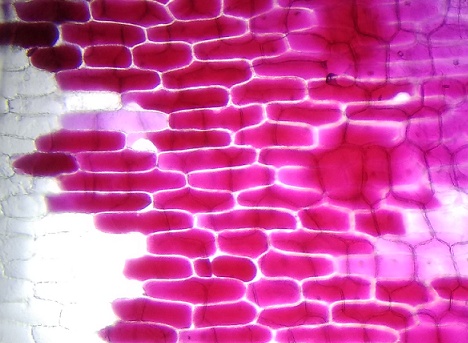 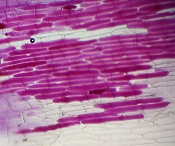 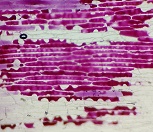 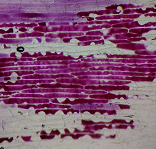 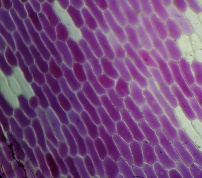 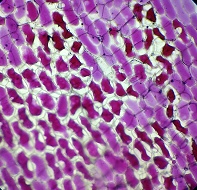 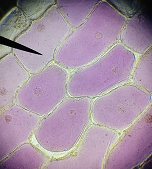 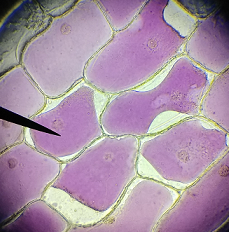 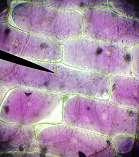 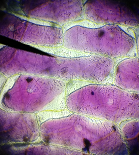 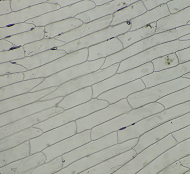 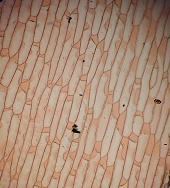 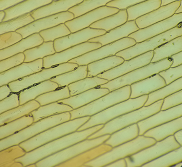 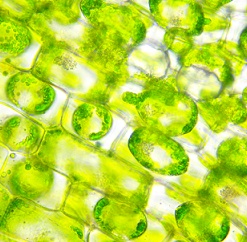 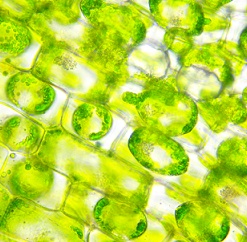 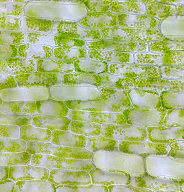 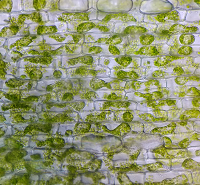 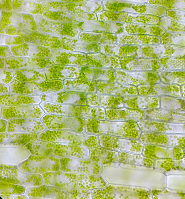 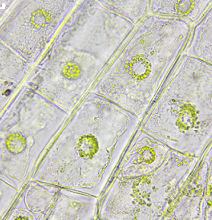 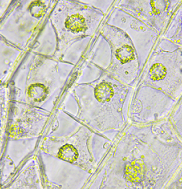 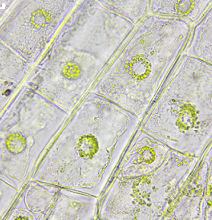 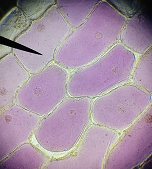 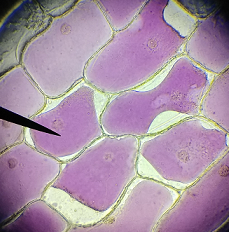 10分钟后
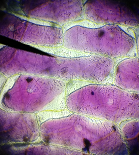 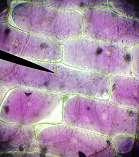 8分钟后
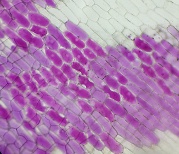 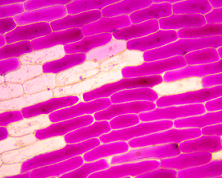 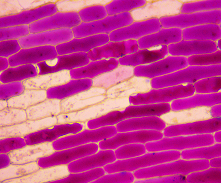 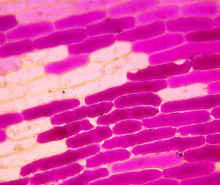